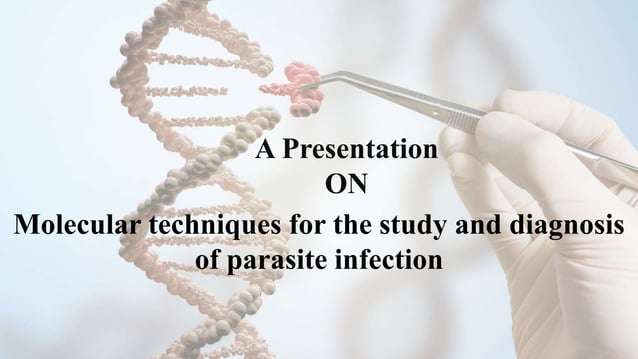 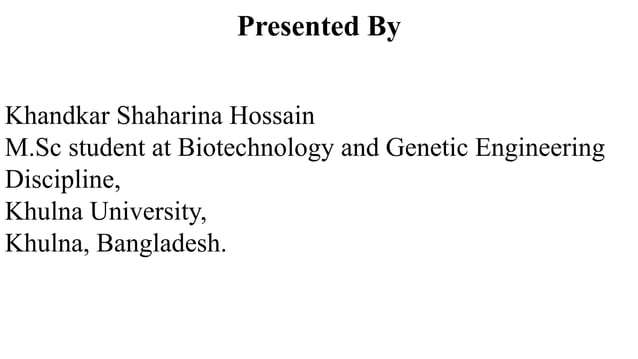 M.sc. Othman Mueen Mohammed
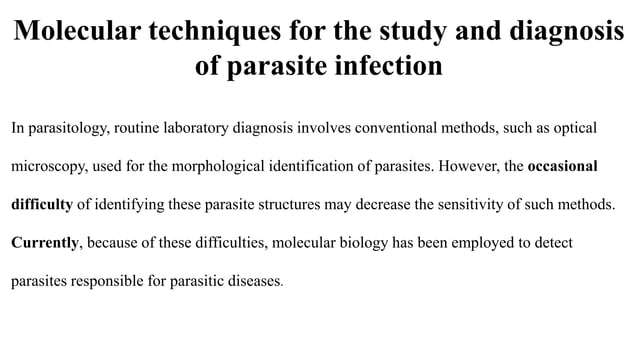 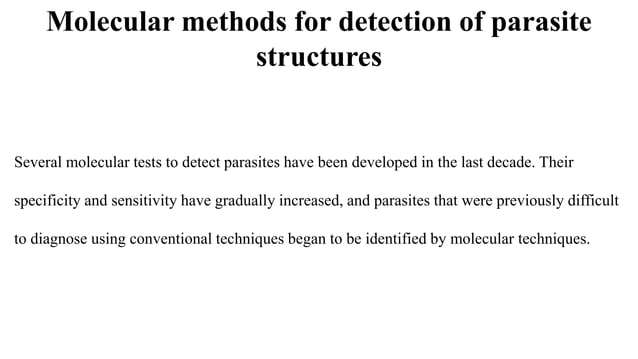 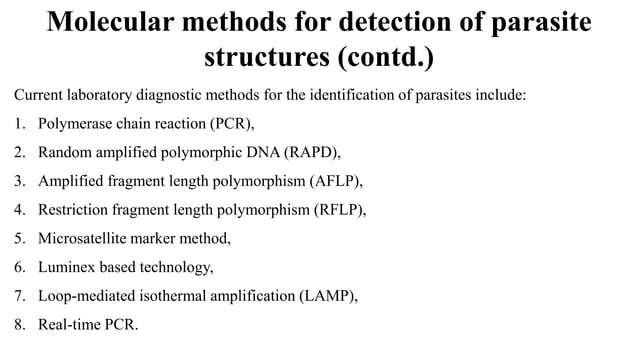 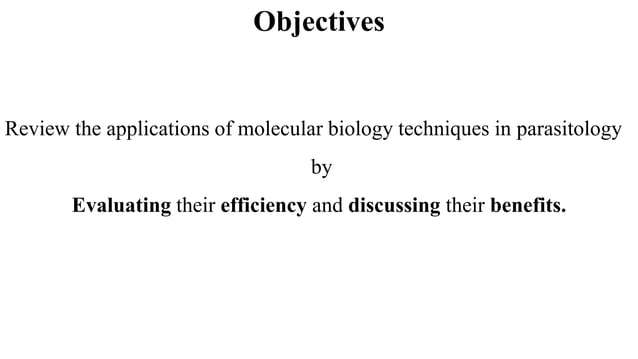 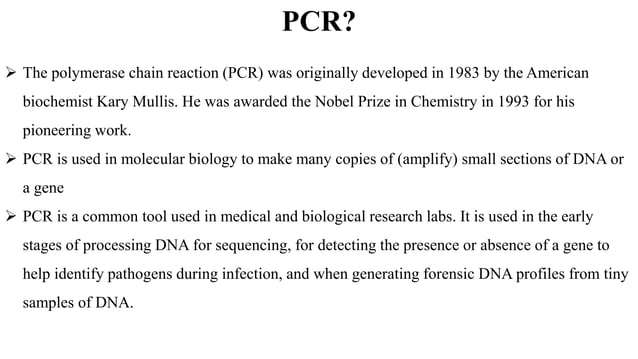 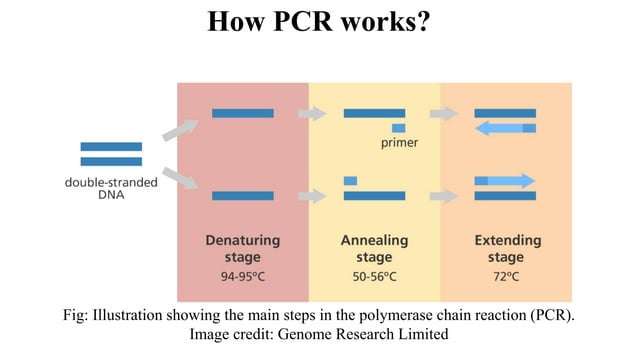 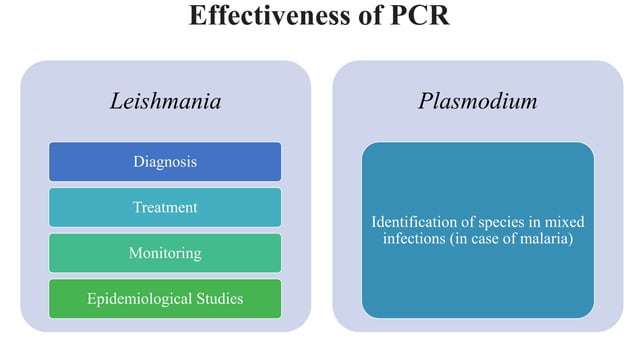 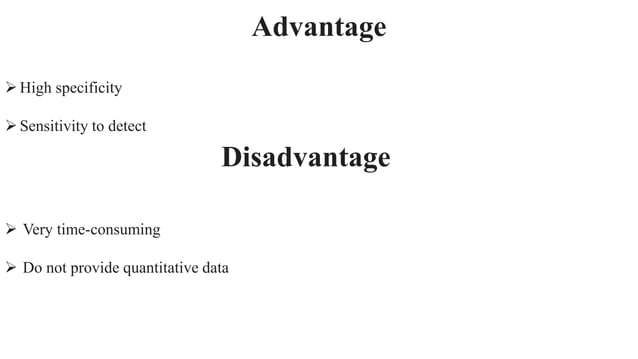 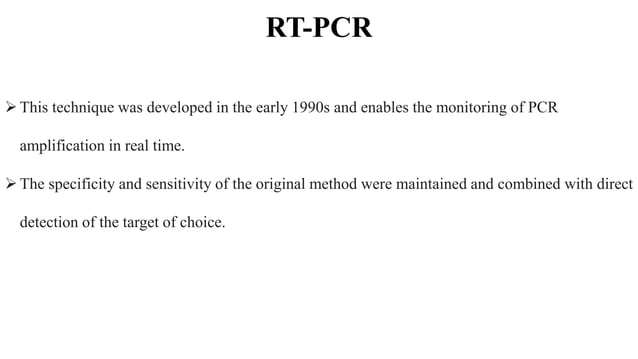 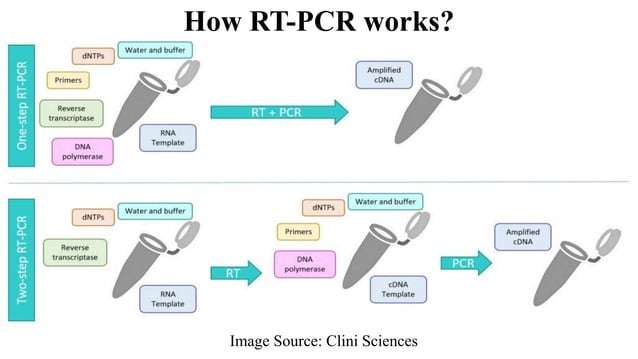 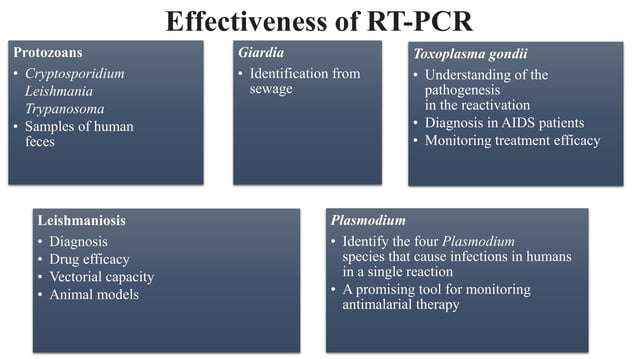 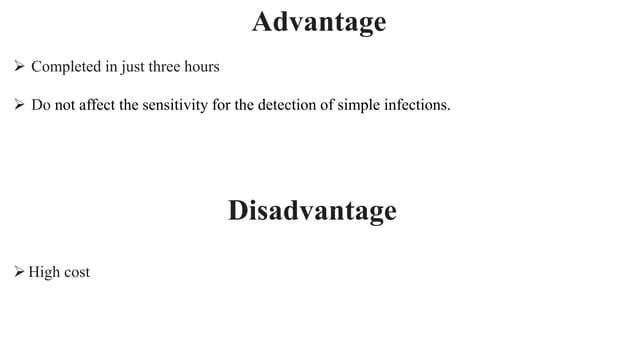 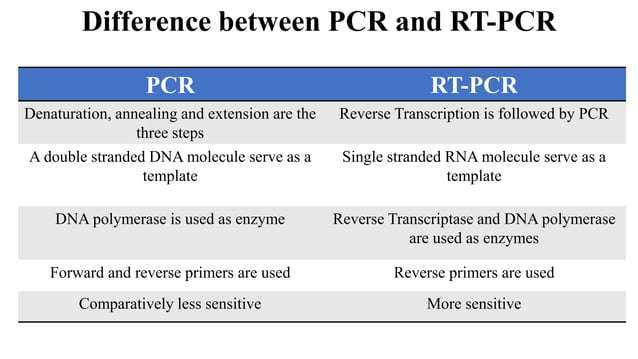 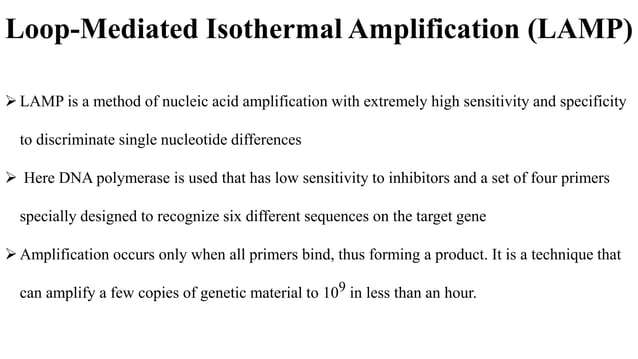 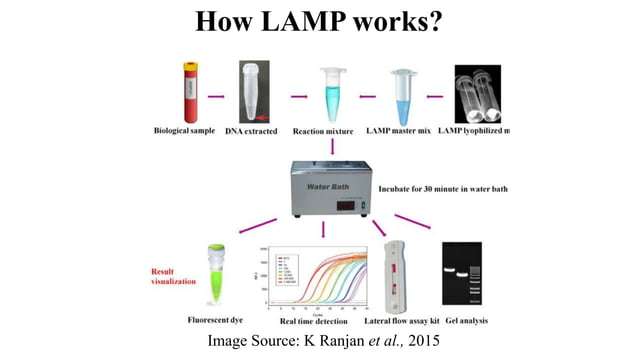 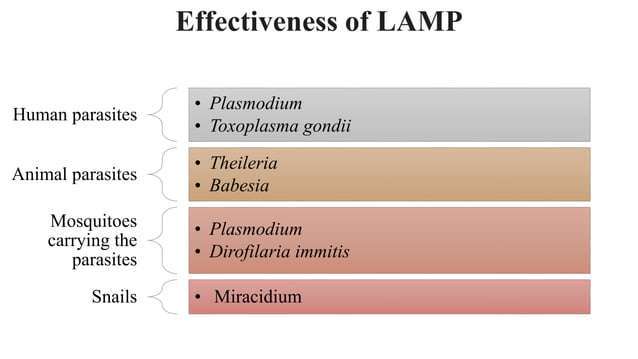 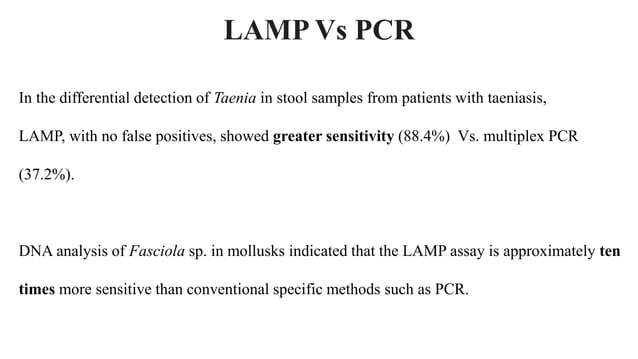 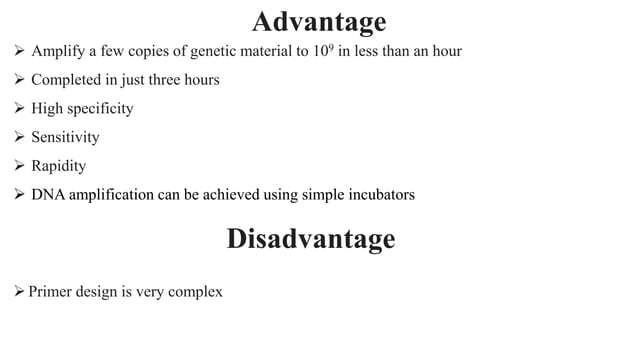 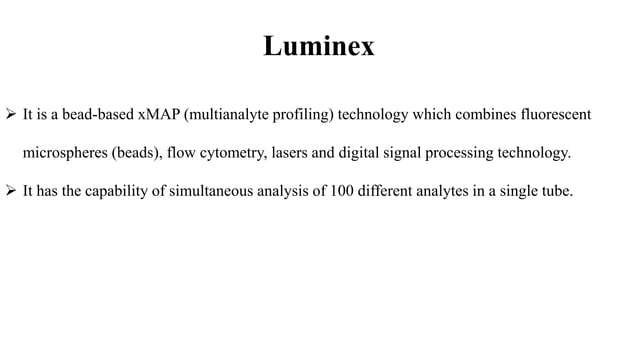 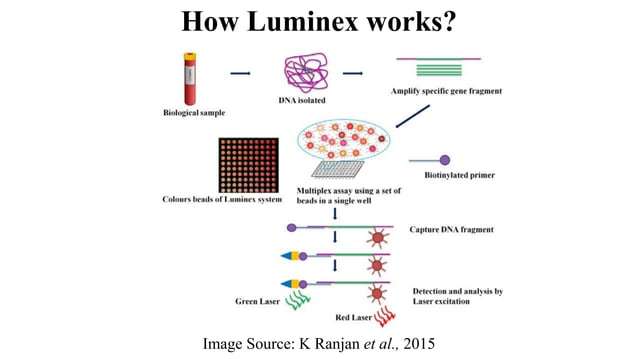 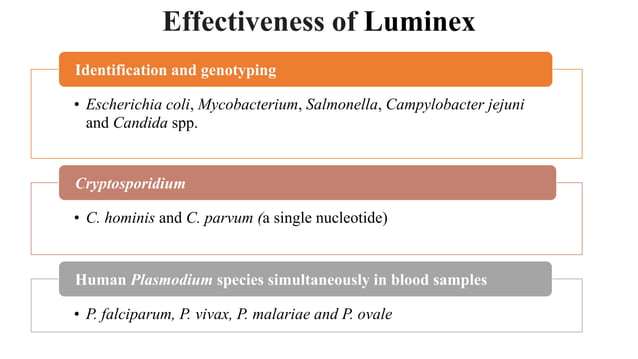 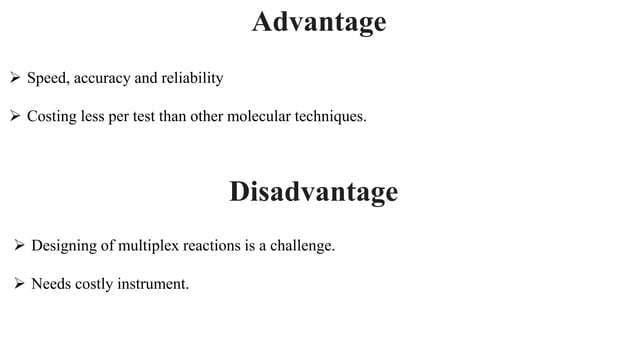 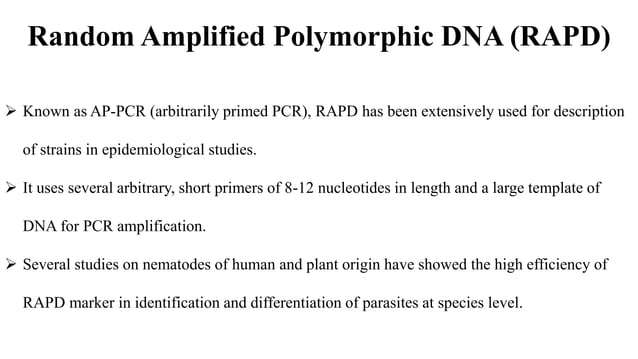 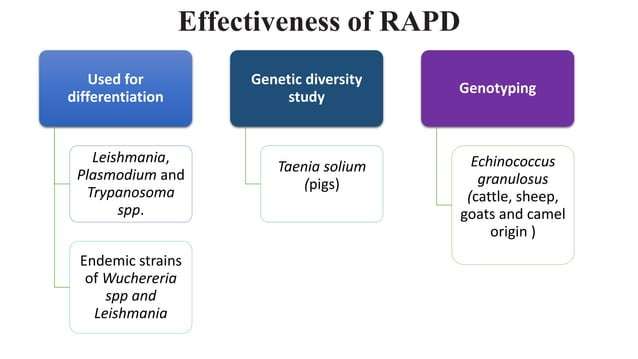 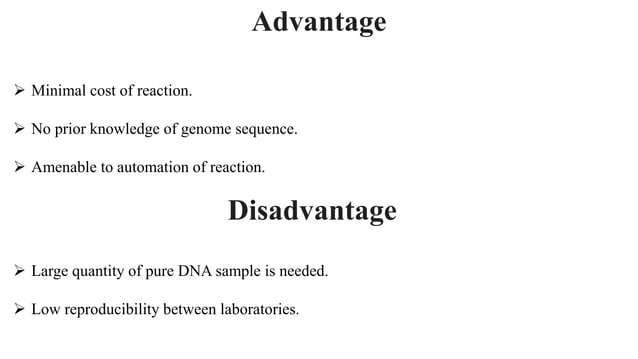 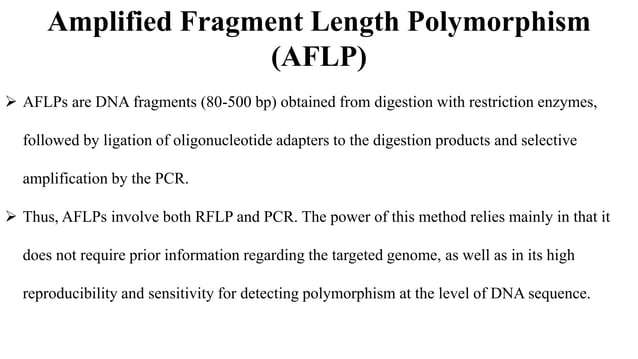 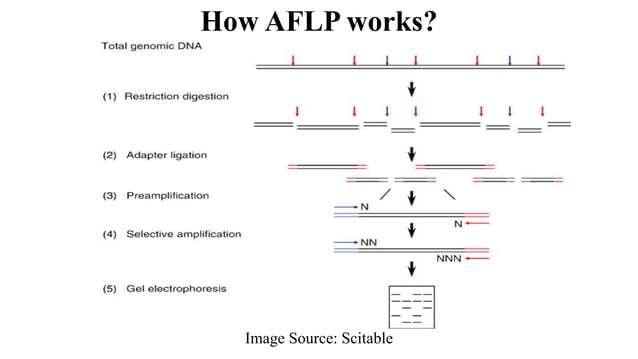 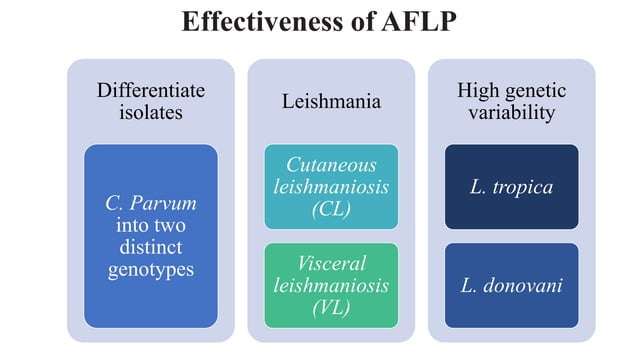 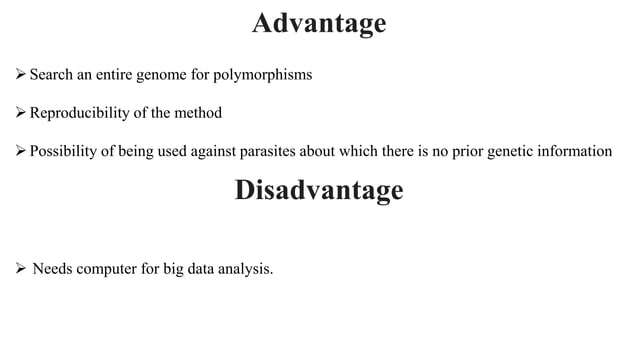 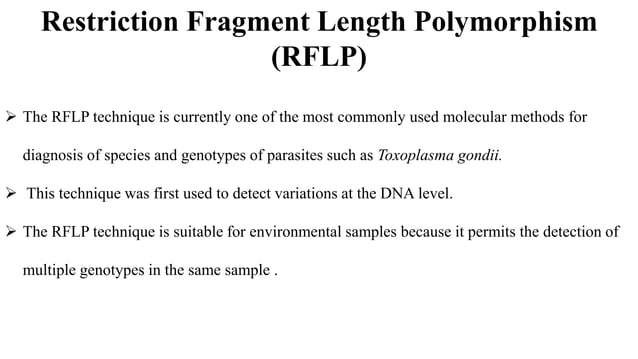 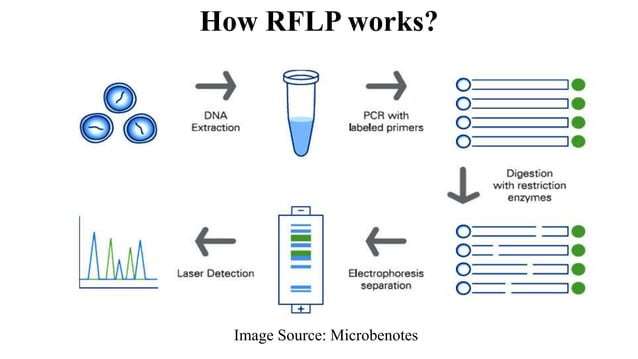 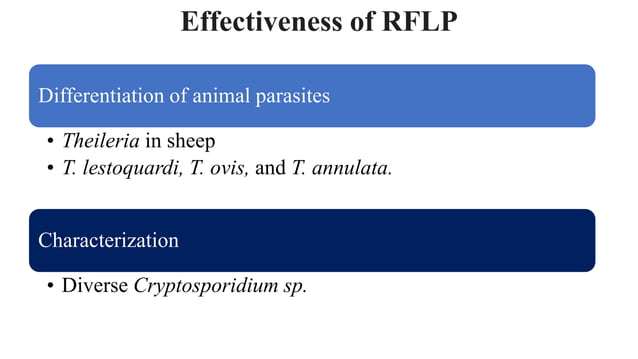 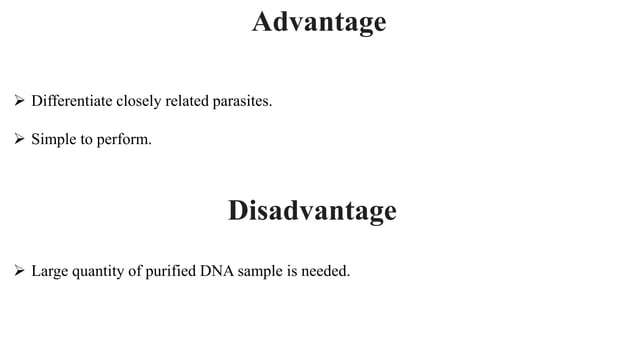 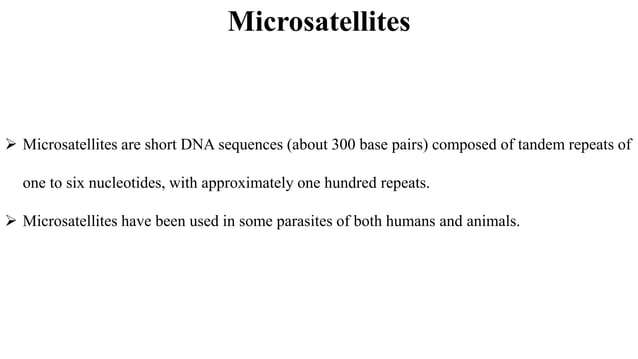 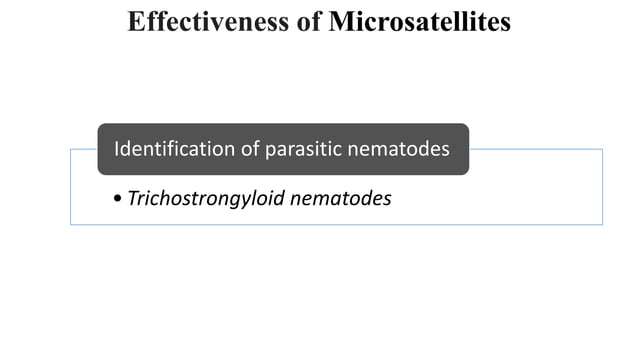 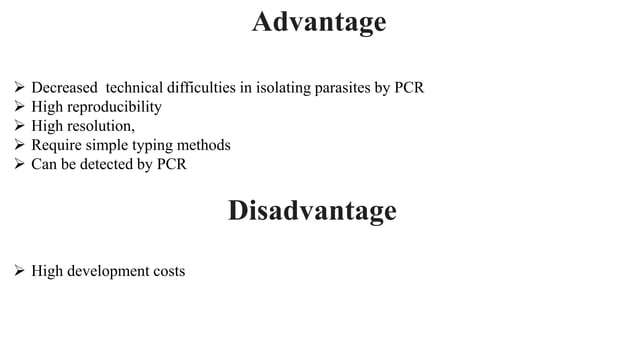 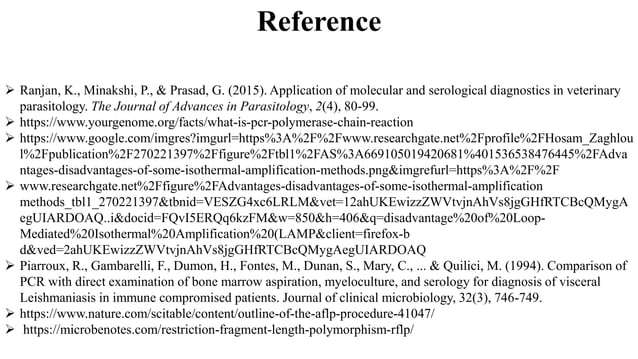 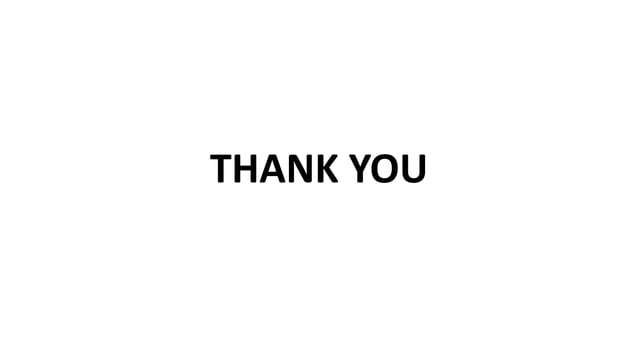